Strategic Project Management: A Practical Introduction for HR Professionals
Chapter 8: Role of Communication
Unless otherwise noted, this work is licensed under a Creative Commons Attribution-NonCommercial-ShareAlike 4.0 International (CC BY-NC-SA 4.0) license. Feel free to use, modify, reuse or redistribute any portion of this presentation.
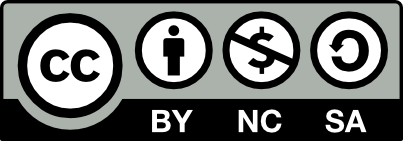 8.1 Learning Objectives
By the end of this chapter, you should be able to:
Identify types of communications.
Recognize the importance of the level of detail in communication for project success.
Discuss the special challenges of virtual teams.
Discuss the role of communication in building trust, and describe behaviors that help build trust.
Prepare a communication plan matrix
8.2 Role of Communication in PM
Communication management is about keeping everybody in the loop. 
The planning process defines the types of communication delivered, who will receive it, what format, and the timing of release.
Some project managers use a communication requirements analysis to decide what type of communication is needed for stakeholders to make good decisions.
[Speaker Notes: The communications planning process concerns defining the types of information you will deliver, who will receive it, the format for communicating it, and the timing of its release and distribution. 

90% of a project manager’s job is spent on communication, so it’s important to make sure everybody gets the right message at the right time.]
8.2 Communication Methods
8.2 Types of Information Communicated
8.2 Human Resources and Communication
Defined as a two-way process to disseminate information, plans, problems and solutions
HR wants to ensure communication is flowing freely and clearly 
HR wants the team to have a clear understanding of the project goals, outcomes and tasks
HR may be involved as part of the team and facilitate communication styles, protocols and skill development through communication training
8.3 Synchronous Communication
If all the parties are taking part in the exchange at the same time, the communication is synchronous. 
Examples of Synchronous Communications:
Live Meeting 
Conference call 
Audio Conference 
Video Conference
Instant messaging
Texting
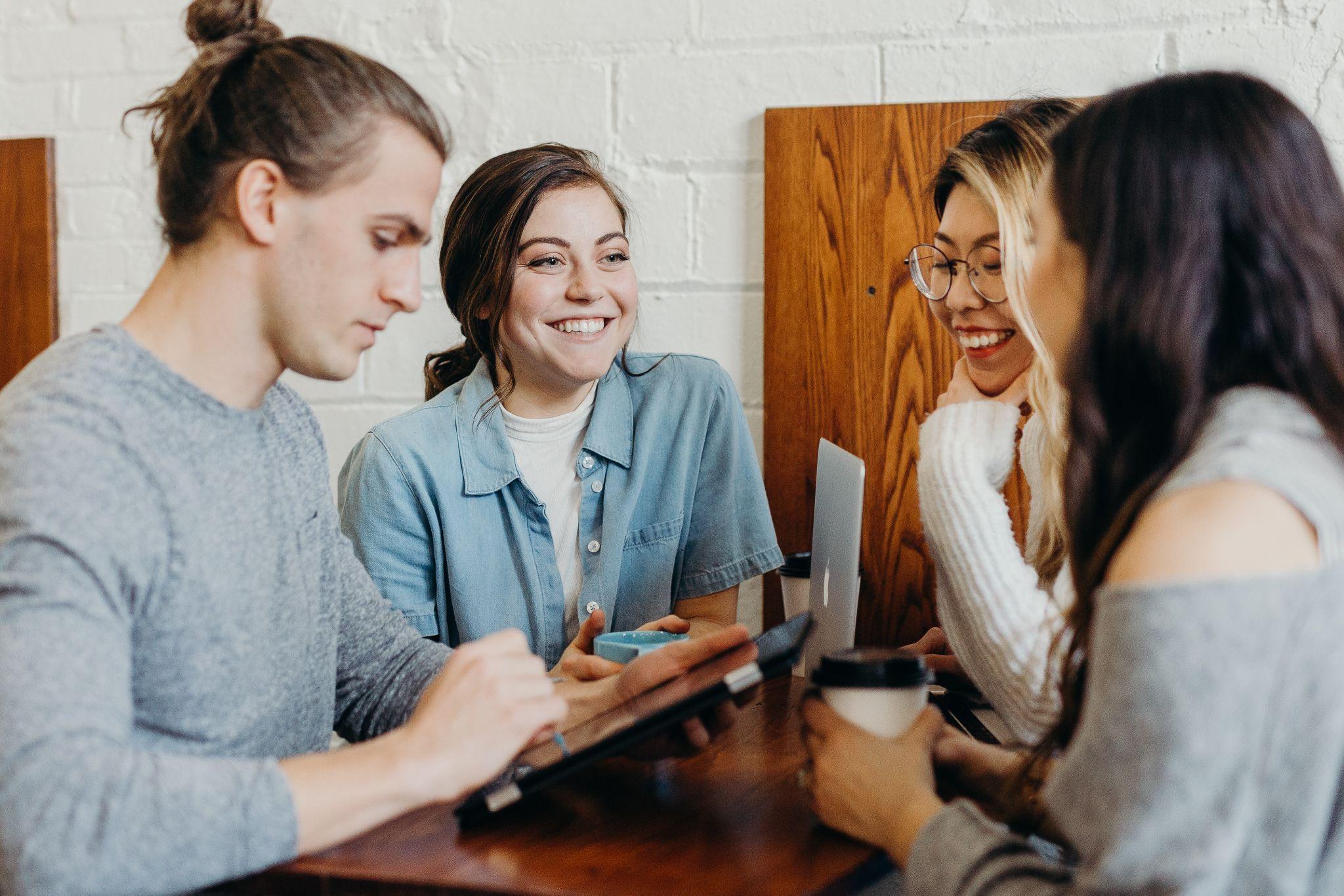 Photo by Brooke Cagle, Unsplash License
8.3 Asynchronous Communication
Many types of communication do not require that the parties are present at the same time.
Examples of Asynchronous Communications: 
Mail and Package Delivery
Email
Fax
Project blog
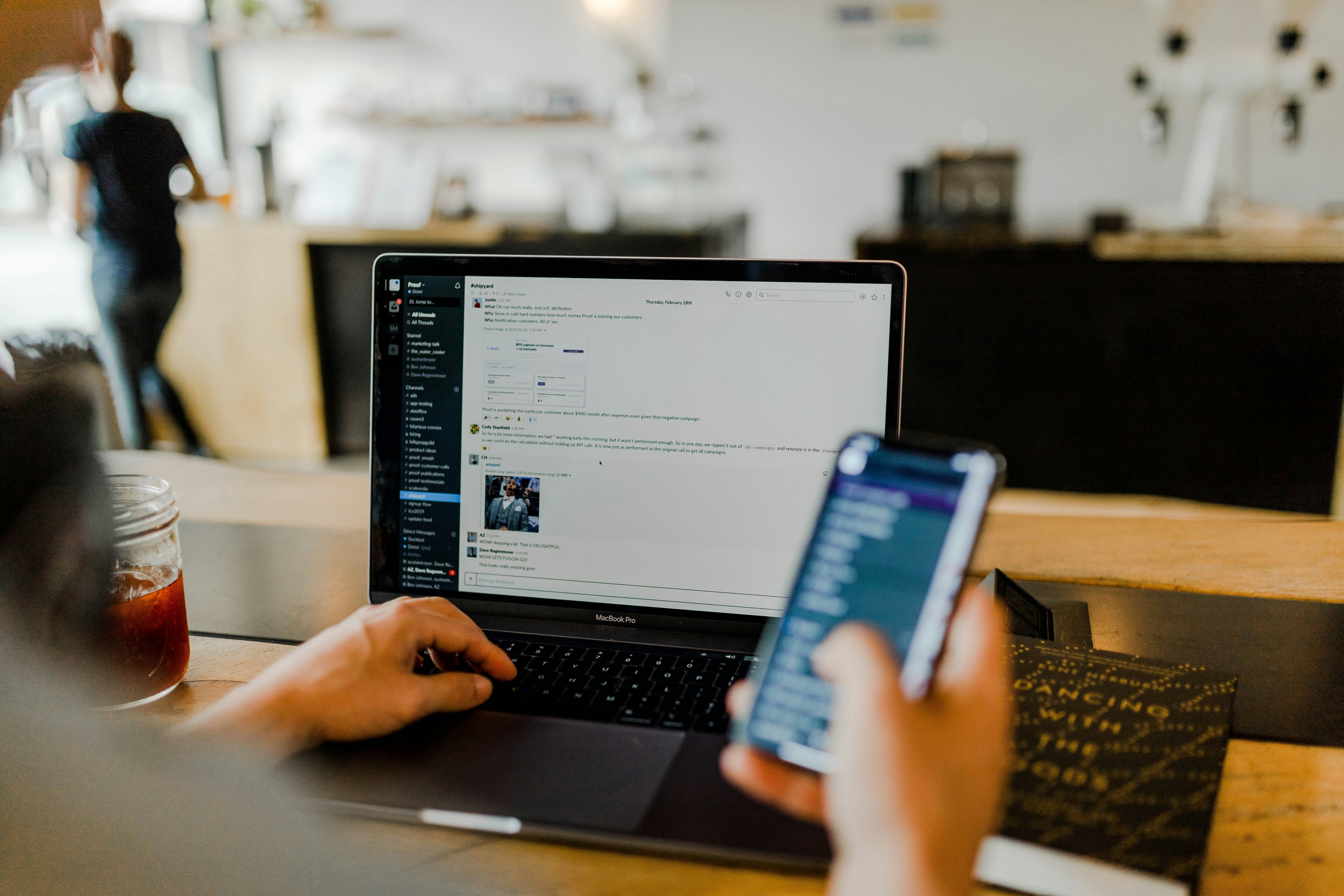 Photo by Austin Distel, Unsplash License
8.4 Written Communication: Requests for Proposals and Proposals
Project Managers are responsible for writing (Request for Proposals) RFPs for organization projects, or proposals in response to RFPs publicized by other organizations. 
Responsible for drafting parts of a contract—for example language describing the scope of work.
Human Resources could be a resource in helping to write all or parts of the RFP and/or the proposals
[Speaker Notes: At the very least, you will need to be conversant enough with contract terminology so that you can ensure that a contract proposed by your organization’s legal department adequately translates the project requirements into legal obligations.]
8.5 Communication and Virtual Teams
Communication options include video conferencing, text messages, email
Project Managers need to be clear and communicate facts
To enrich the virtual experience, Project Managers need a code of conduct, develop norms, get the team to “show” their work, be flexible and stay in touch with the team regularly
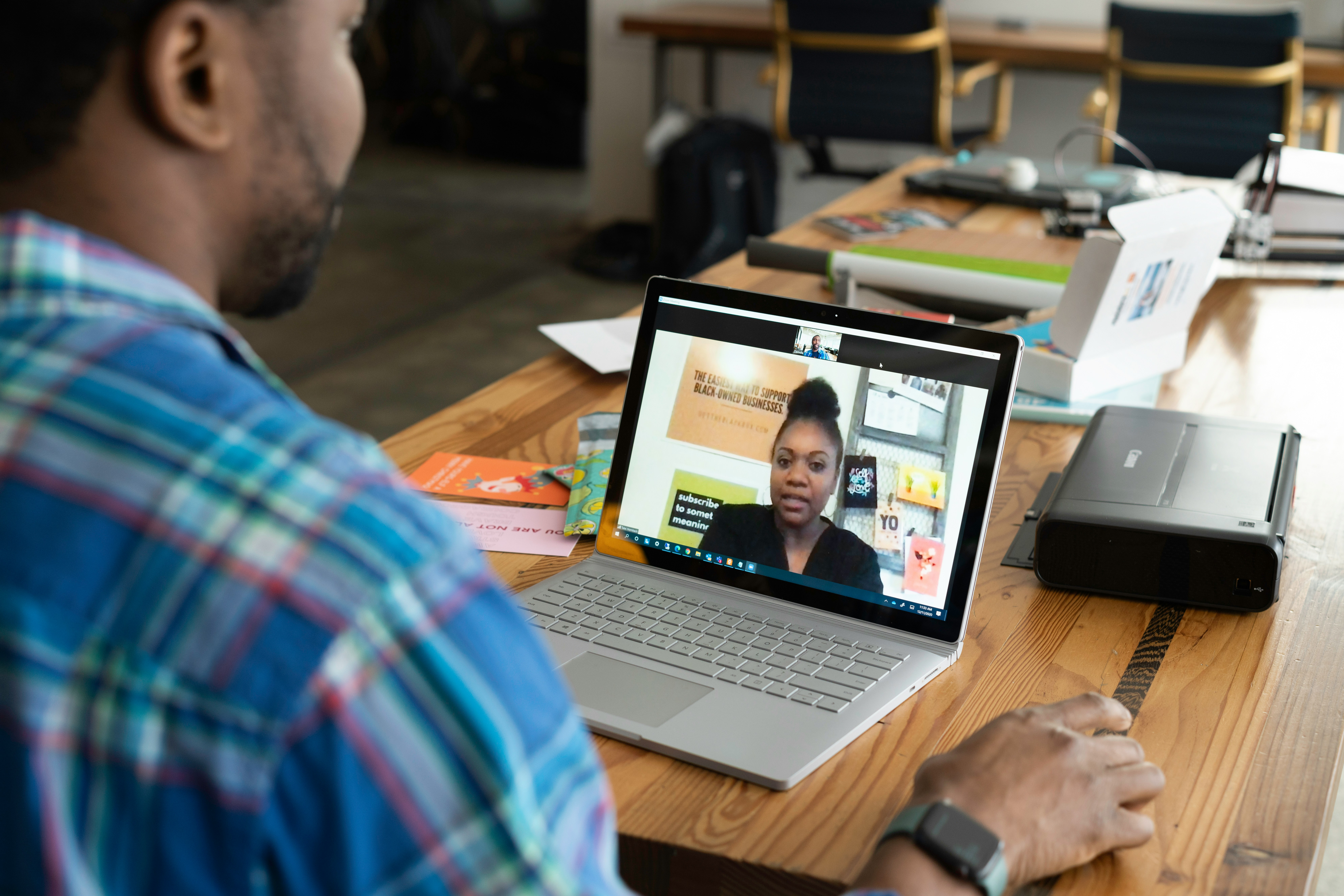 Photo by LinkedIn Sales Solutions, Unsplash License
[Speaker Notes: Understanding how to work in or lead a virtual team is now a fundamental requirement for people in many organizations…. The fact is that leading a virtual team is not like leading a traditional team

People who lead and work on virtual teams need to have special skills, including an understanding of human dynamics and performance without the benefit of normal social cues, knowledge of how to manage across functional areas and national cultures, skill in managing their careers and others without the benefit of face-to-face interactions, and the ability to use leverage and electronic communication technology as their primary means of communicating and collaborating. (Duarte and Tennant Snyder, 2006, p. 4)]
8.5 The Special Role of Trust on a Virtual Project
Problems can erode with virtual teams, it comes down to failure to communicate
Project Managers need to ensure technology is reliable and the team knows how to use it, share personal information among the team before virtual meetings, use video conferencing when possible so the team can see each other.
Clear communication results in perceived reliability which results in trust
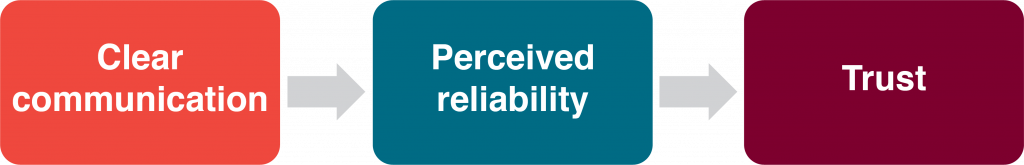 Figure 8‑1: The benefits of clear communication